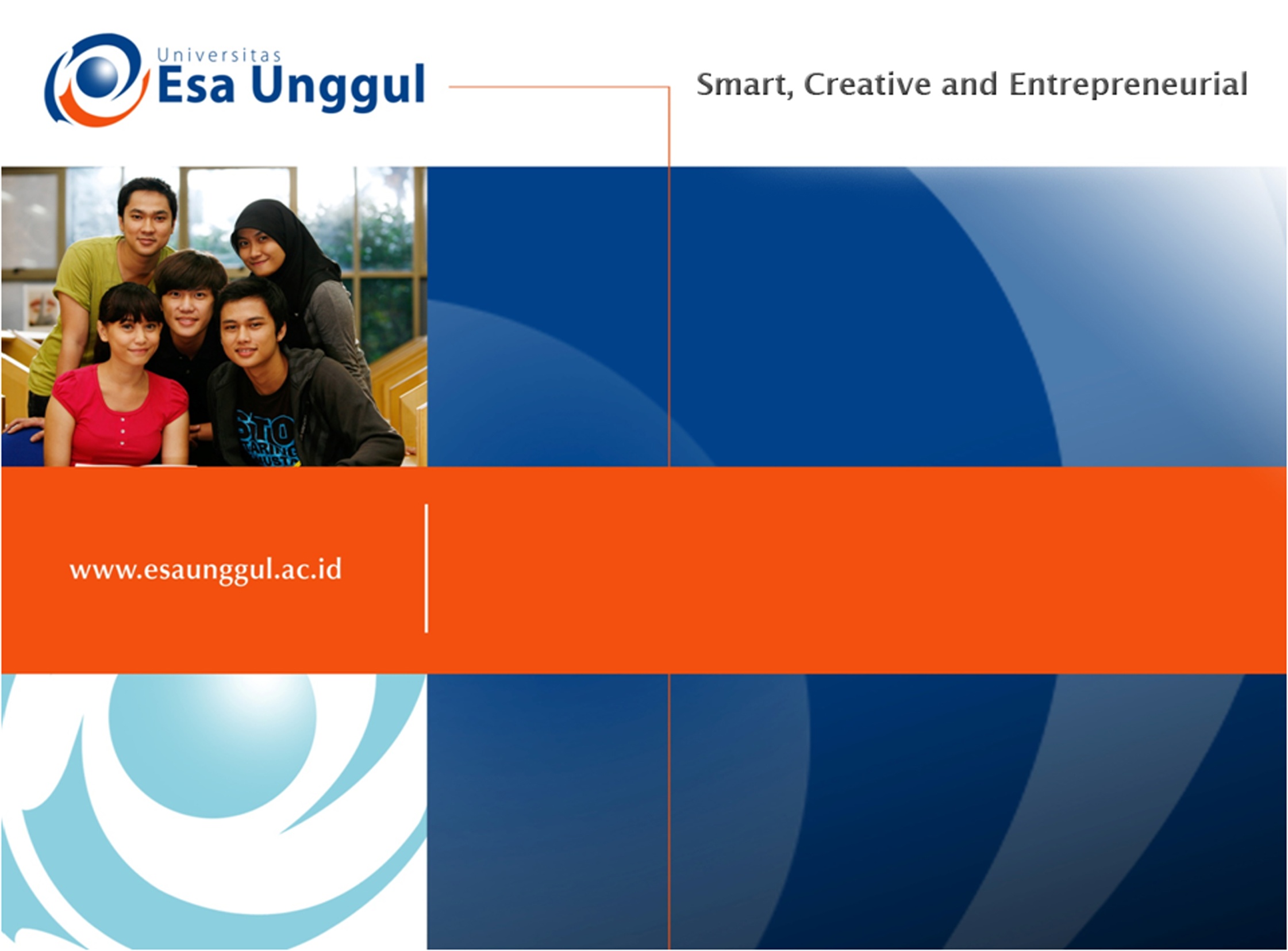 INTRODUCTION TO LINGUISTICS
SESSION 9
RIKA MUTIARA, S.Pd., M.Hum.
PENDIDIKAN BAHASA INGGRIS, FKIP
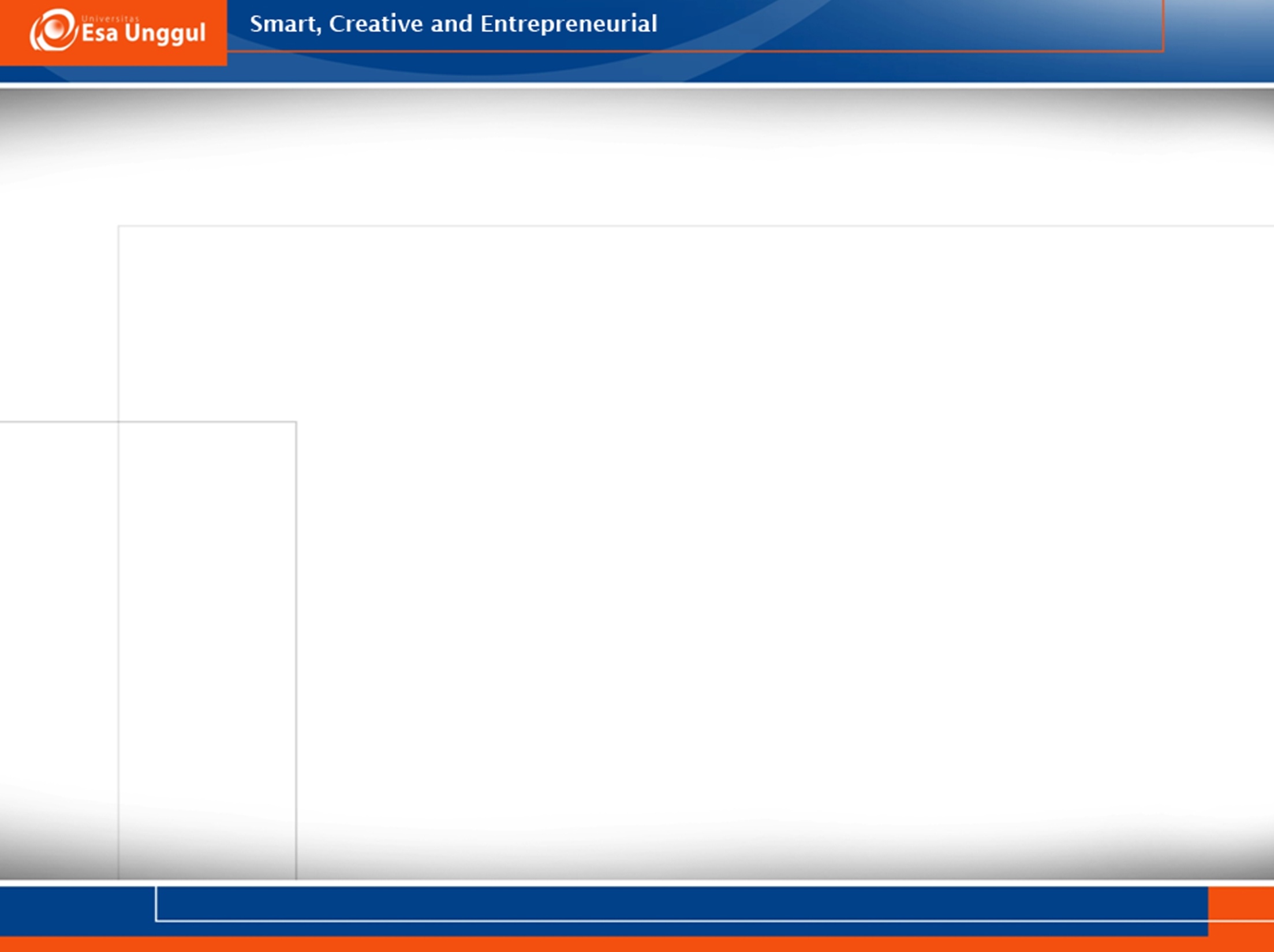 Pidgin
A pidgin is a language with no native speakers:
It is no one’s first language but is a contact language. 
It is the product of a multilingual situation in which those who wish to communicate must find or improvise a simple language system that will enable them to do so.
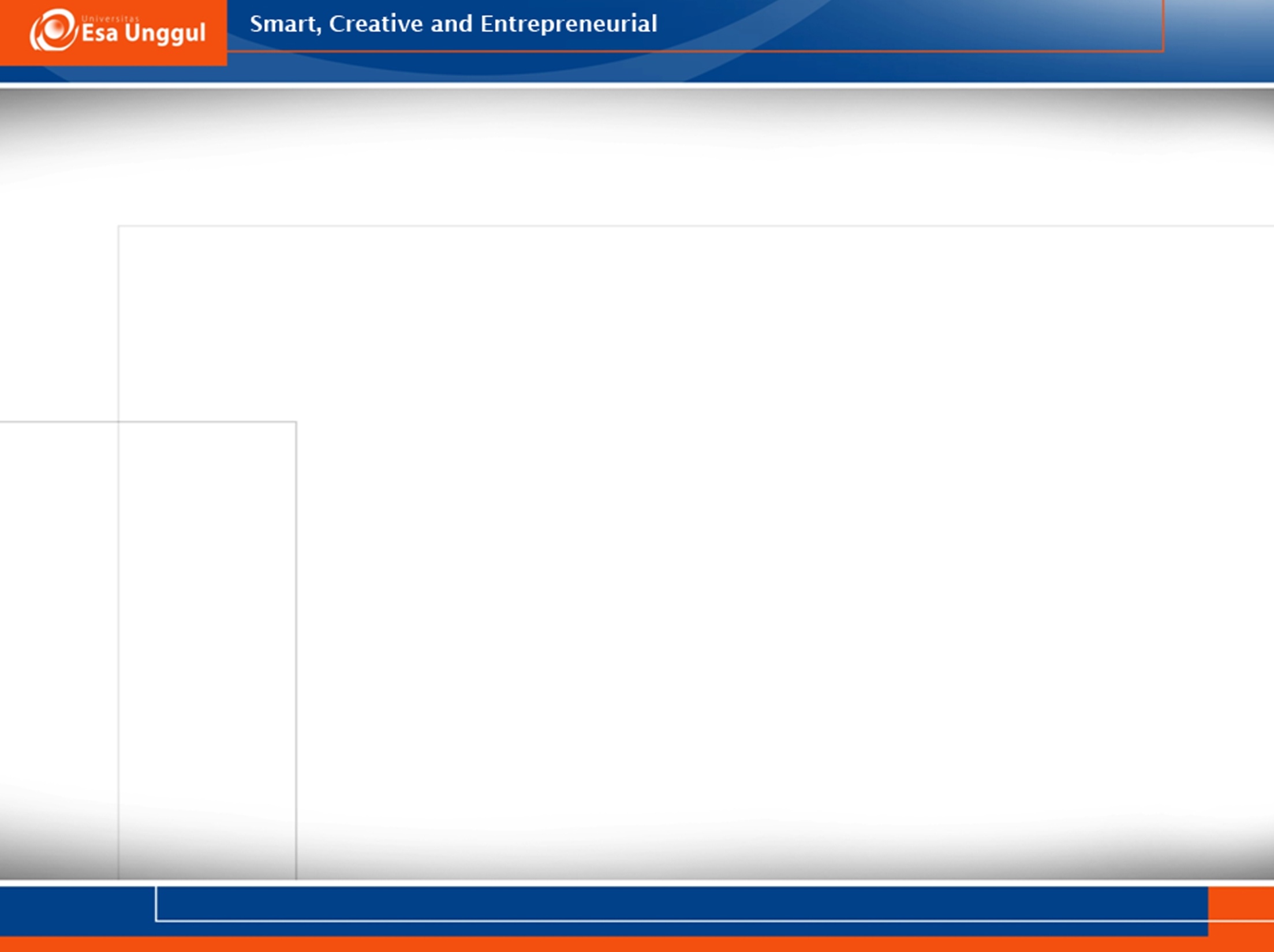 Pidgin
Pidginization involves some kind of simplification:
reduction in morphology (word structure) and syntax (grammatical structure)
tolerance of considerable phonological variation (pronunciation)
reduction in the number of functions for which the pidgin is used (e.g., you usually do not attempt to write novels in a pidgin)
extensive borrowing of words from local mother tongues.
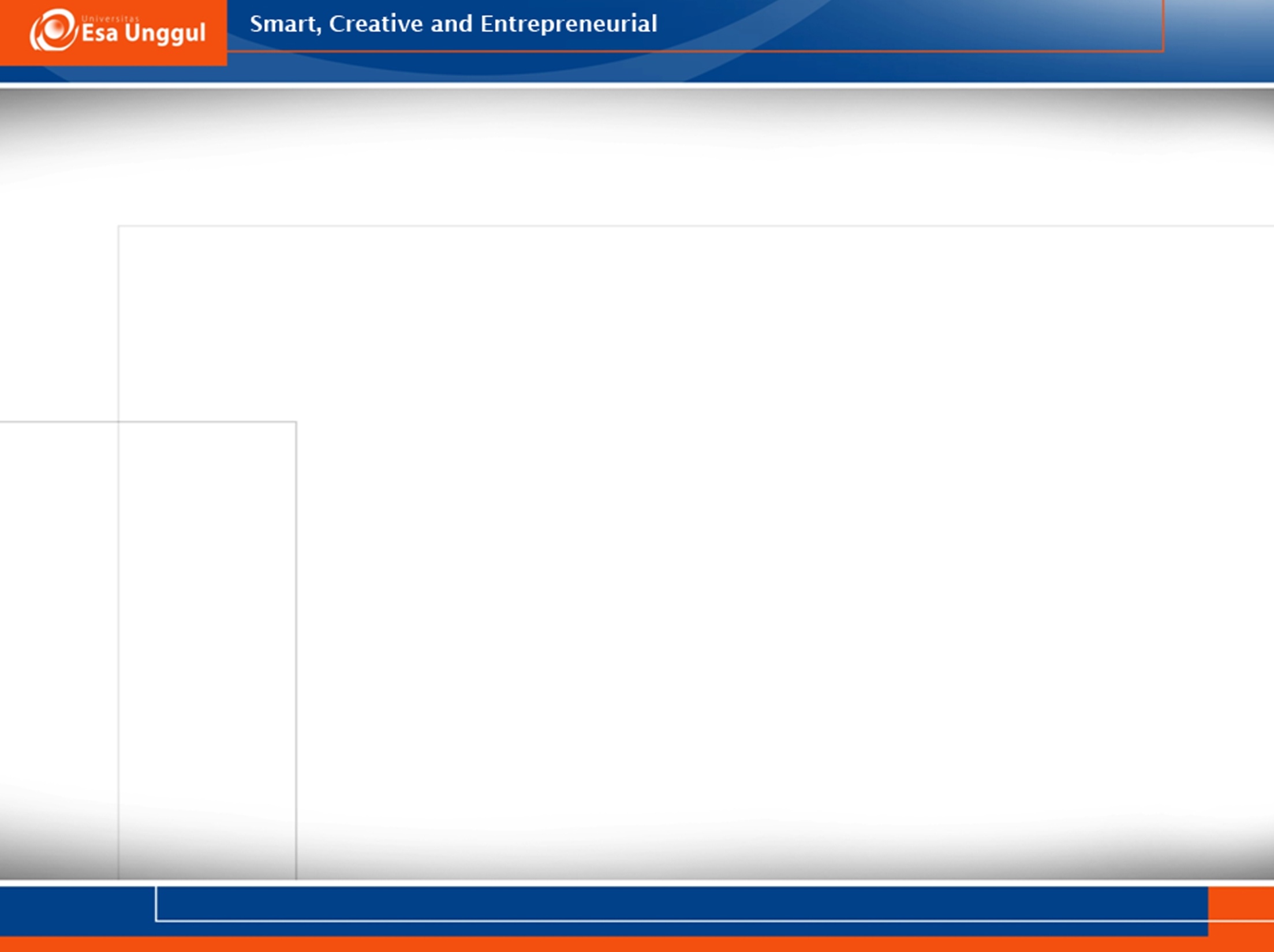 Creole
A creole is often defined as a pidgin that has become the L1 of a new generation of speakers. 
Aitchison (1994, p. 3177) says, ‘creoles arise when pidgins become mother tongues.’ A creole, therefore, is a ‘normal’ language in almost every sense. 
Holmes (1992, p. 95) says that ‘A creole is a pidgin which has expanded in structure and vocabulary to express the range of meanings and serve the range of functions required of a first language.’
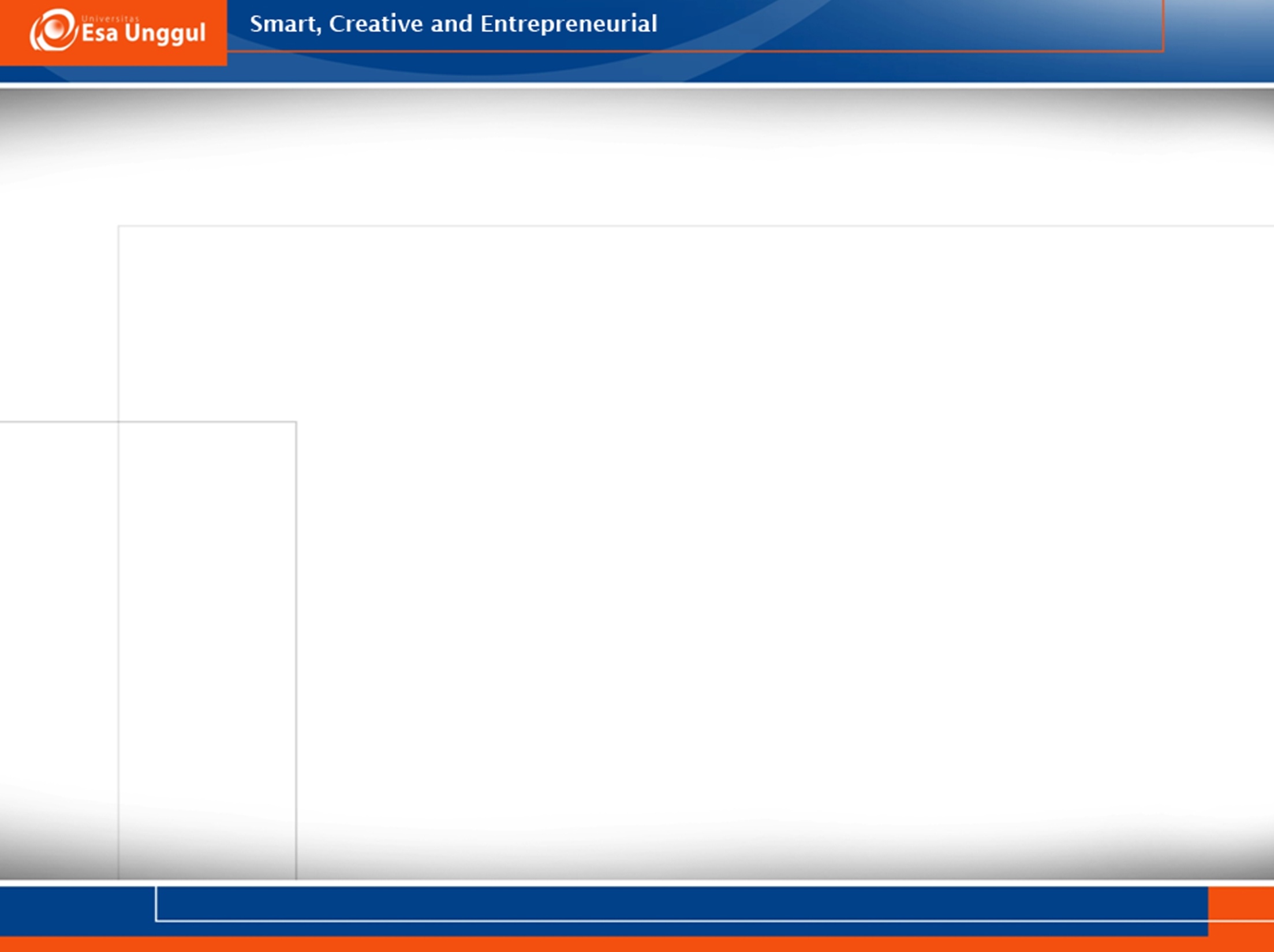 Pidgin and creole: Marginal languages
Hymes (1971, p. 3) has pointed out that before the 1930s pidgins and creoles were largely ignored by linguists, who regarded them as ‘marginal languages’ at best.
Pidgins and creoles ‘are marginal, in the circumstances of their origin, and in the attitudes towards them on the part of those who speak one of the languages from which they derive.’
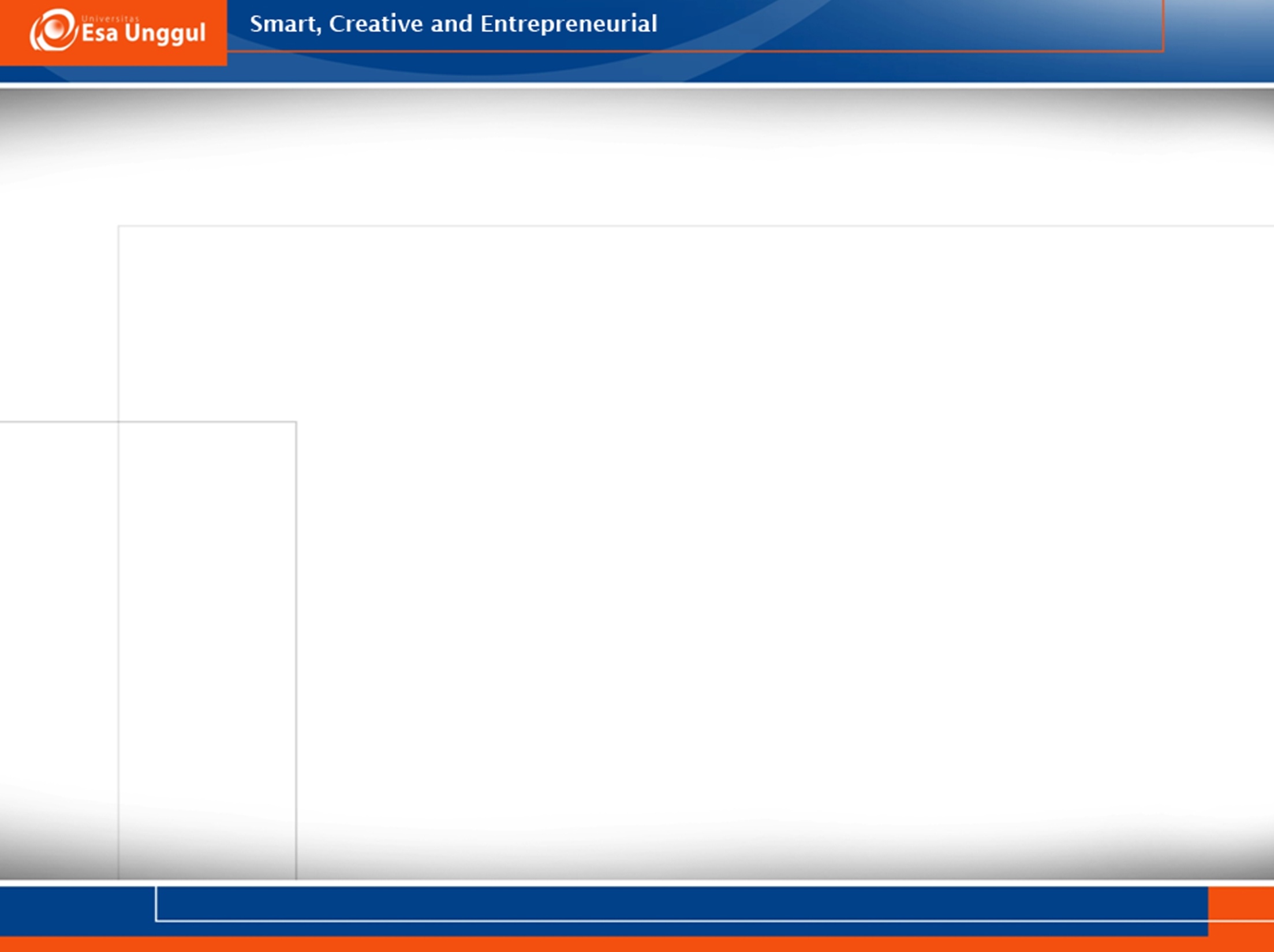 Pidgin and creole: Marginal languages
They are also marginal ‘in terms of knowledge about them,’ even though ‘these languages are of central importance to our understanding of language, and central too in the lives of some millions of people.
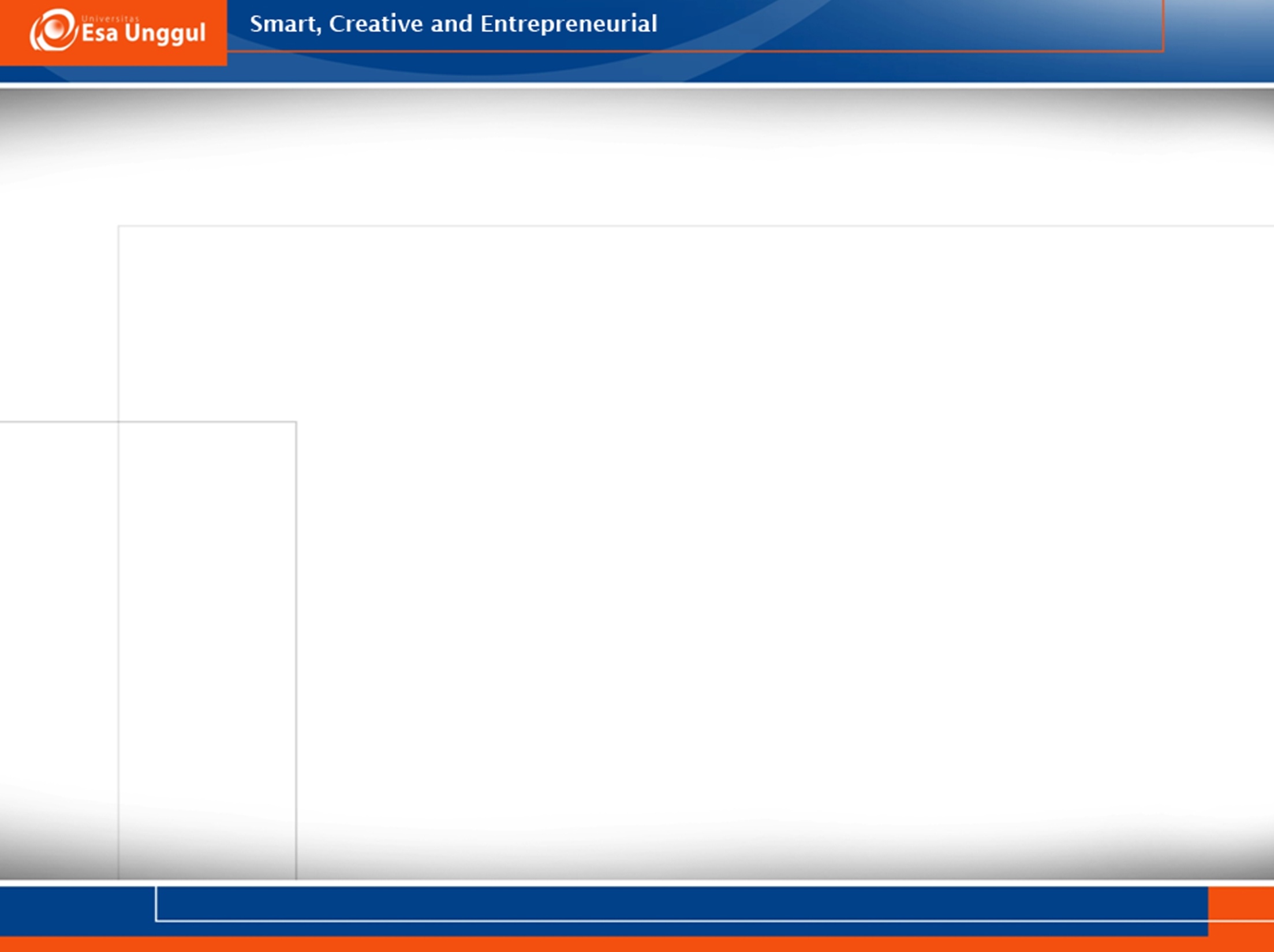 Why do we study pidgins and creoles?
For the speakers, pidgins and creoles are essential to everyday living but they are also frequently important markers of identity.
With pidgins and creoles we can see processes of language origin and change going on around us. 
We can also witness how people are attracted to languages, how they exploit what linguistic resources they have, and how they forge new identities.
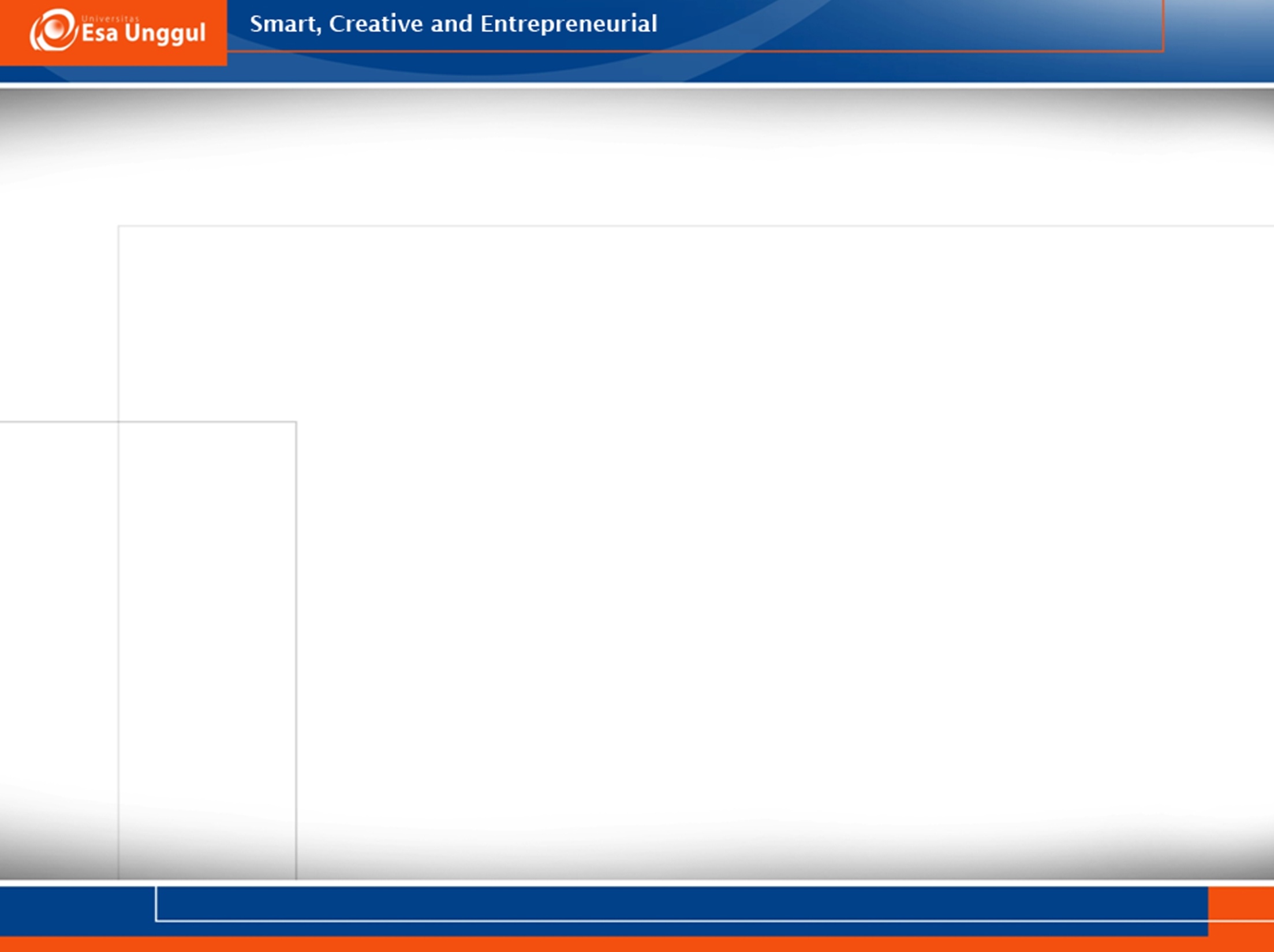 Hawaiian pidgin/creole English
https://www.youtube.com/watch?v=_CtzLnKSibo
Describe the history of pidgin/creole English
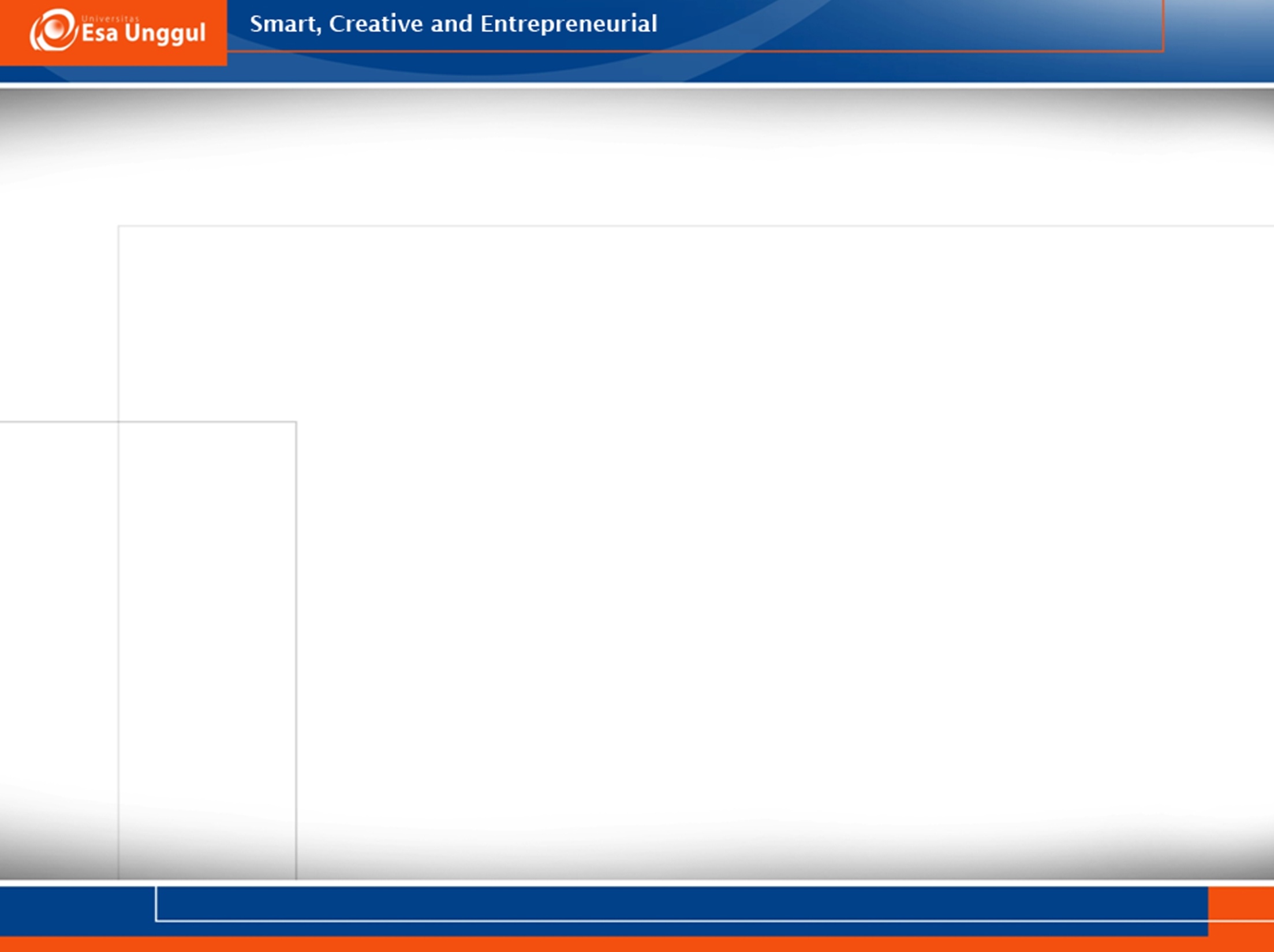 Hawaiian pidgin/creole English
Watch the video. Observe how the words are similar to English.
What languages influence it? 
https://www.youtube.com/watch?v=O7X9AAeDCr4
Watch the video. How does it mean to speakers’ identity?
https://www.youtube.com/watch?v=zRB2QXMREmk
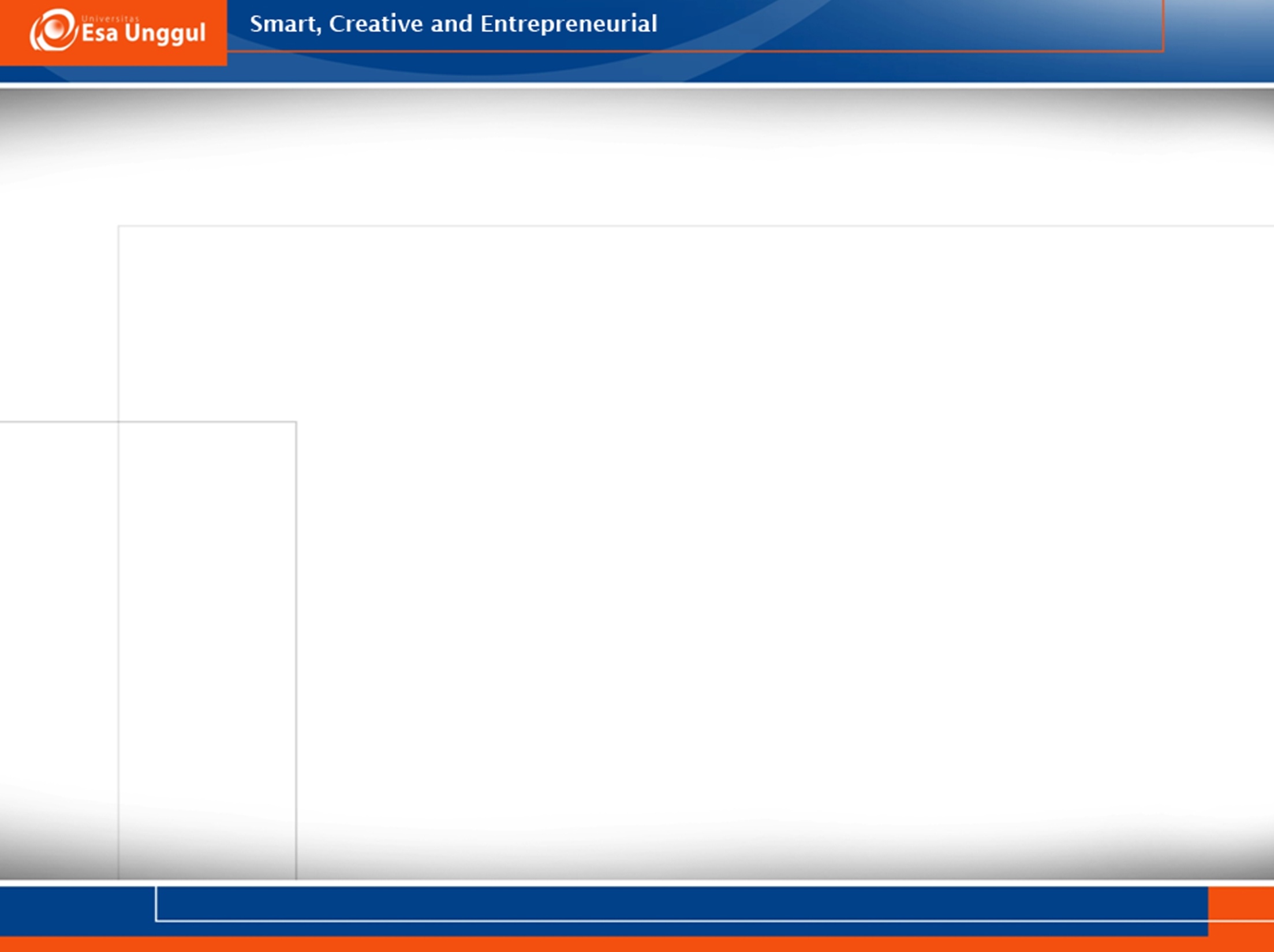 Lingua franca
UNESCO defined a lingua franca as ‘a language which is used habitually by people whose mother tongues are different in order to facilitate communication between them. 
Samarin (1968, p. 661) lists four: a trade language (e.g., Hausa in West Africa or Swahili in East Africa); a contact language (e.g., Greek koiné in the Ancient World); an international language (e.g., English throughout much of our contemporary world); and an auxiliary language (e.g., Esperanto)
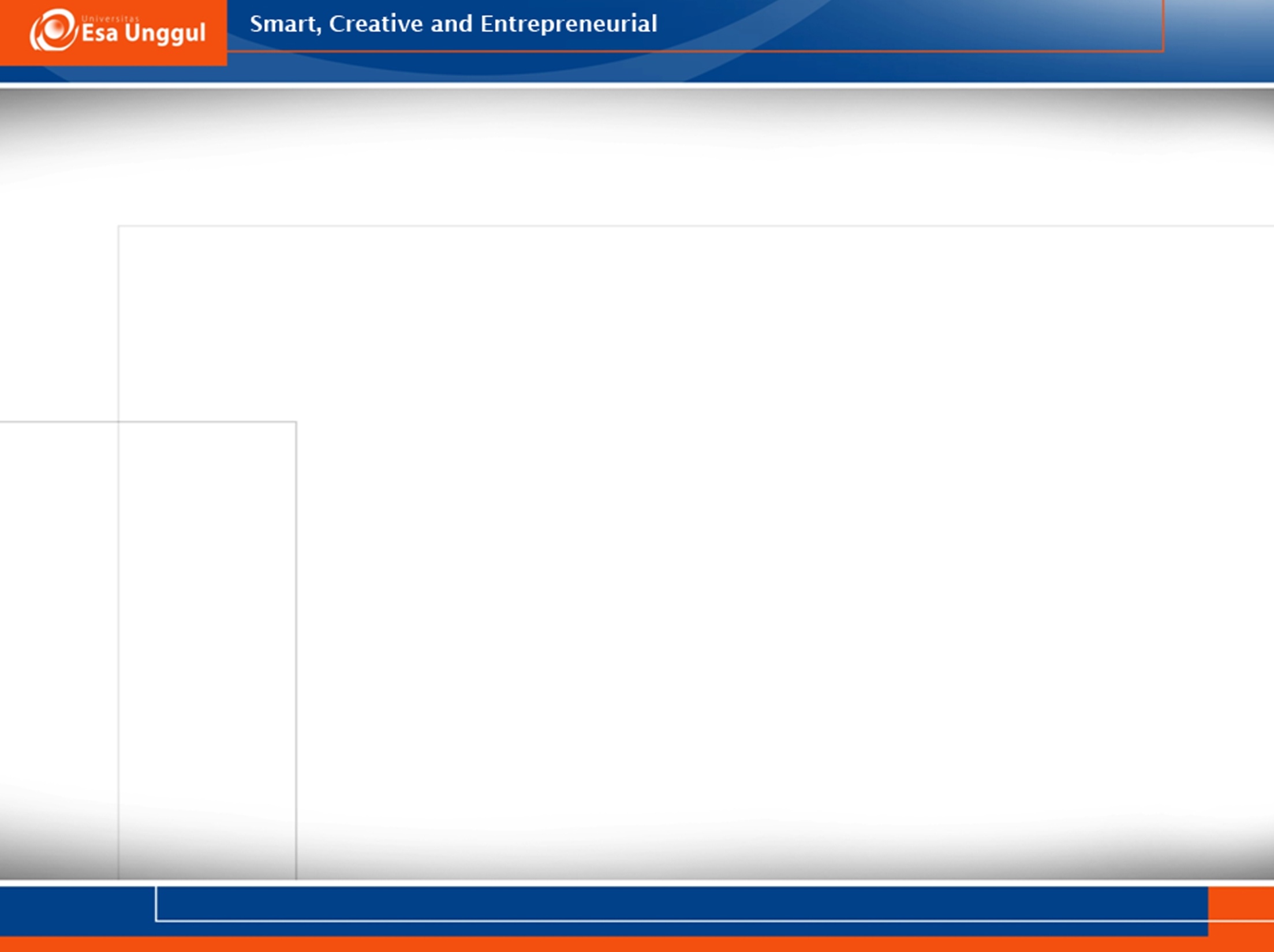 Lingua franca
Another kind of lingua franca is a mixed language. 
Michif, is a mixture of Cree and French spoken mainly in Canada by well under a thousand people of métis (aboriginal and French) ancestry. 
Michif uses Cree grammar and French vocabulary.
It is a clear marker of group identity for those who use it and emerged to express a new ethnic identity, mixed Cree and French.
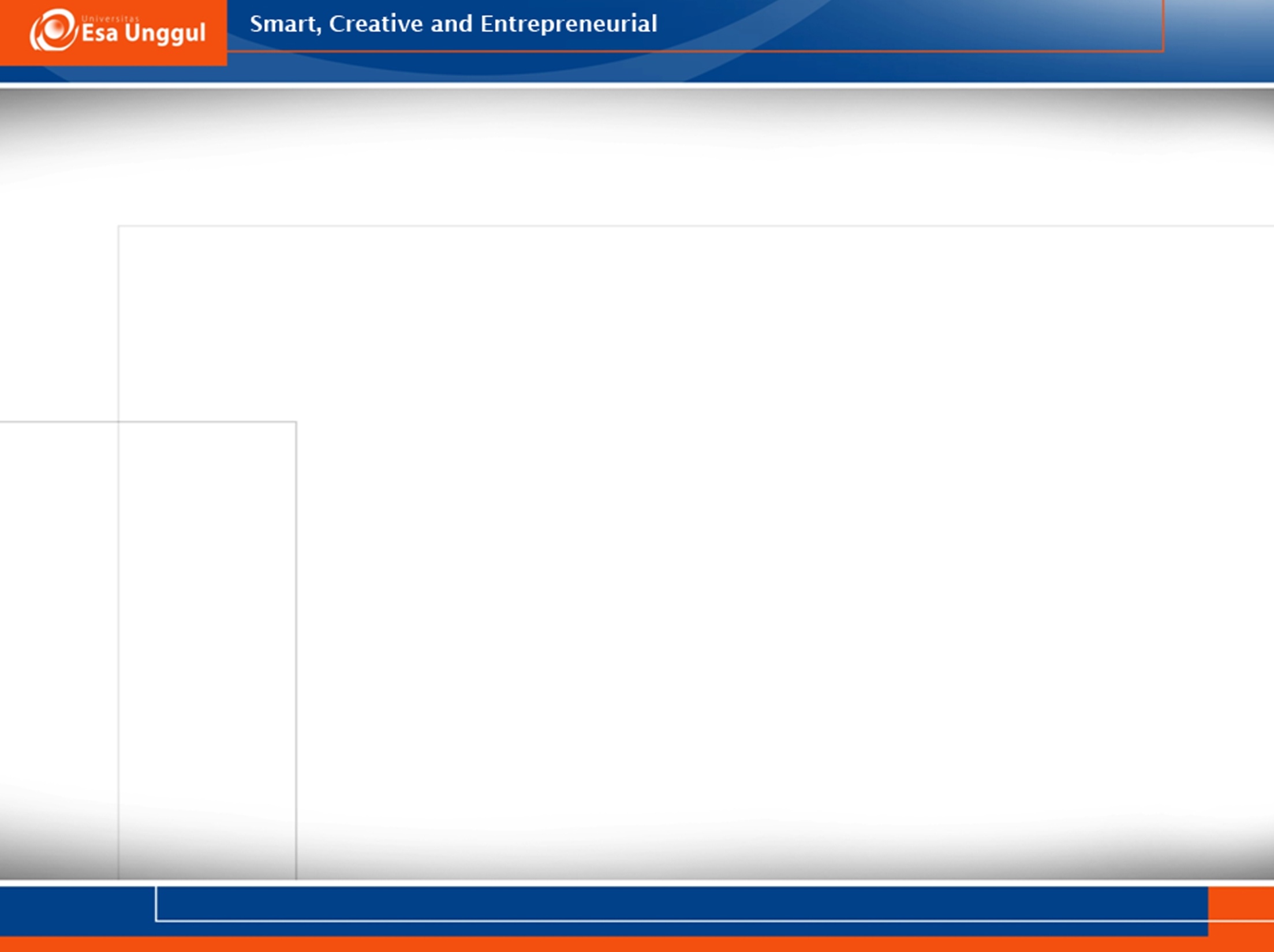 Lingua franca
In other parts of the world Arabic, Mandarin, Hindi, and Swahili have served, or do serve, as lingua francas. 
Arabic was a lingua franca associated with the spread of Islam. 
English is used in very many places and for very many purposes as a lingua franca, e.g., in travel and often in trade, commerce, and international relations
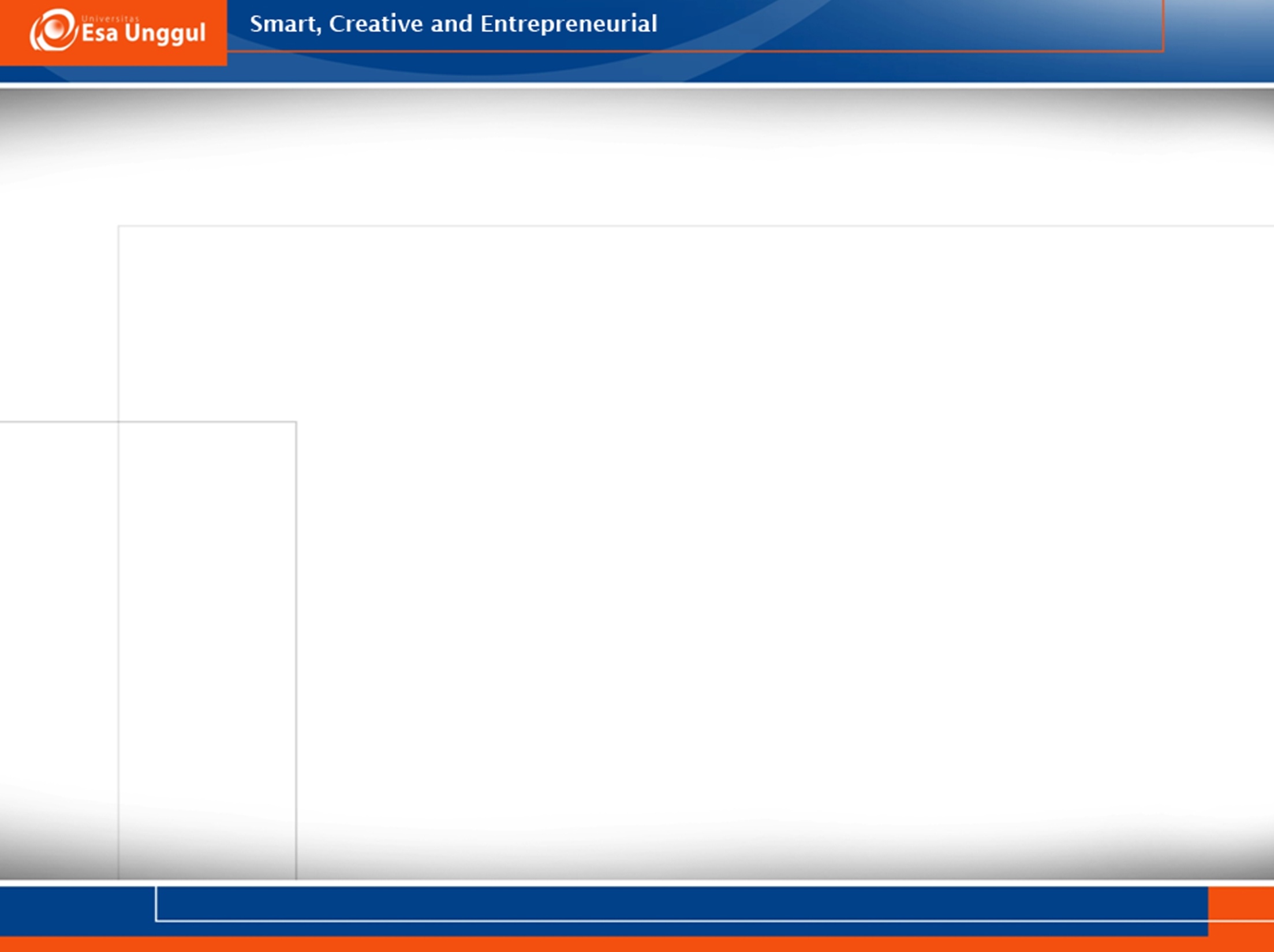 English as a lingua franca
English serves today as a lingua franca in many parts of the world: for some speakers it is a native language, for others a second language, and for still others a foreign language.
Even though Hindi is the official language, English, spoken in all kinds of ways, is widely used as a lingua franca.
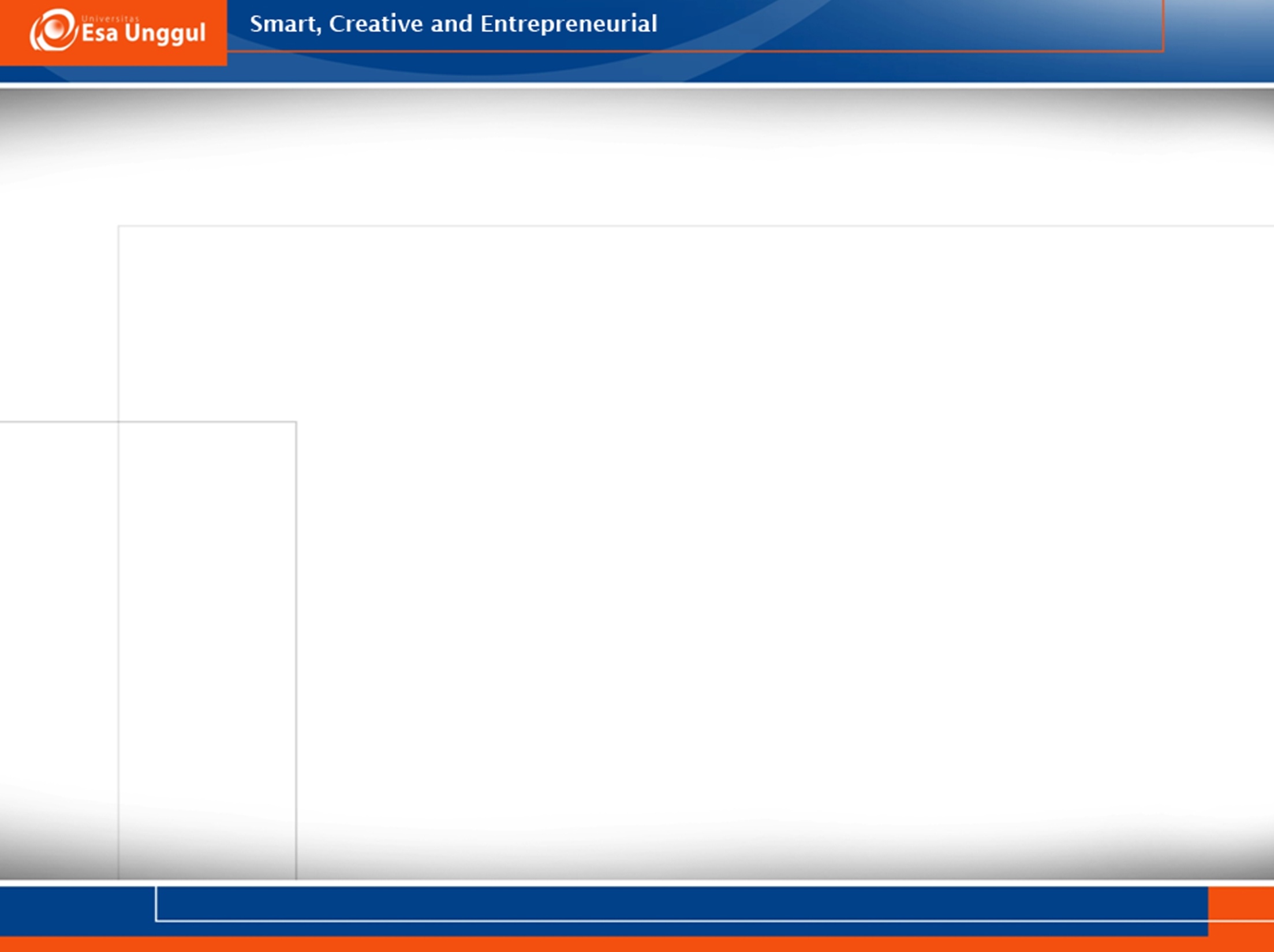 Indonesian as a lingua franca
Indonesian has been developed out of certain varieties of Malay.
Local people and foreign traders used Malay to communicate. 
Local people with different L1 chose to communicate with Indonesian.
Youth declared the use of Indonesian in Sumpah Pemuda. 
Indonesian has been used at schools.
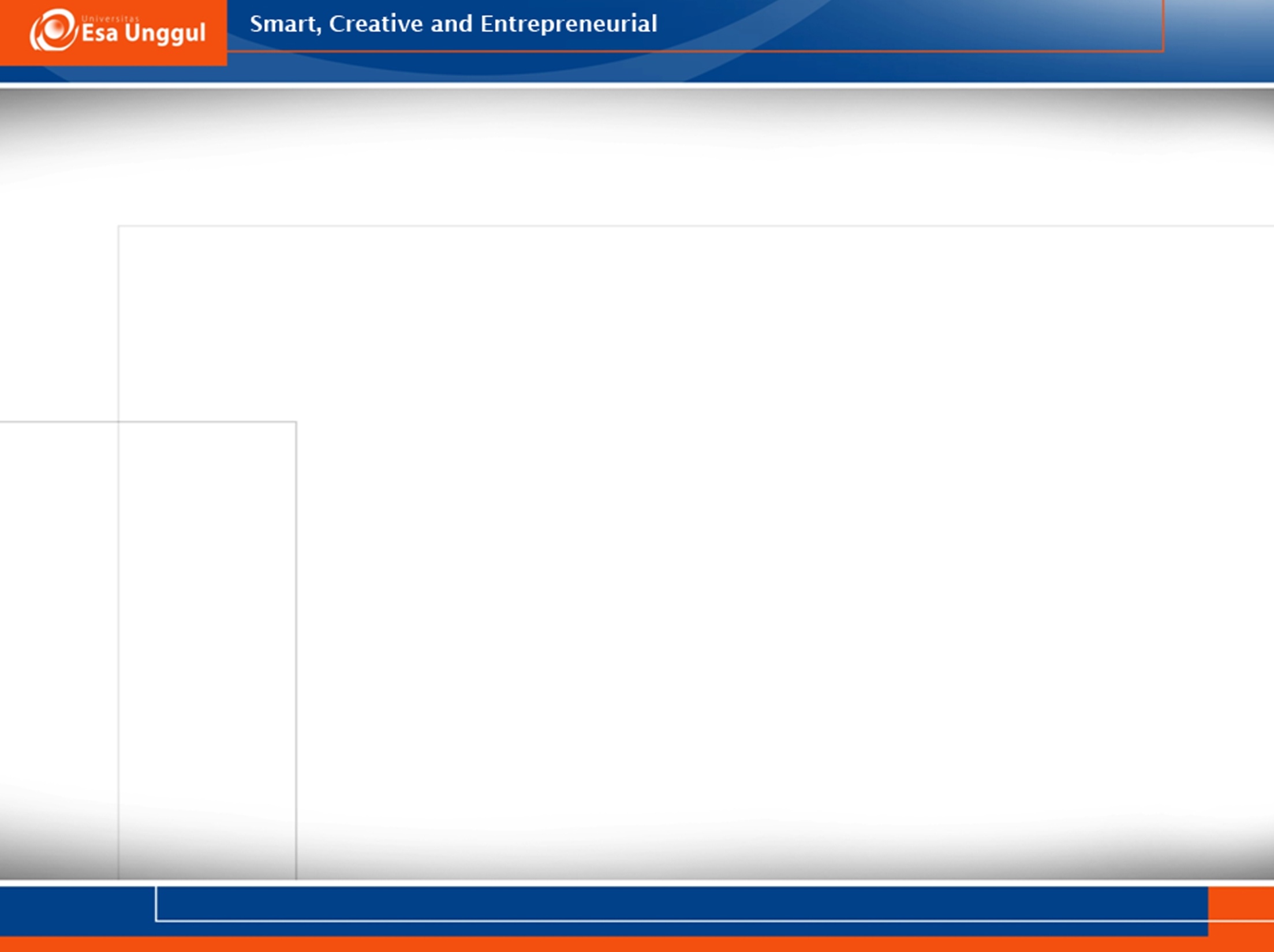 Indonesian as lingua franca
Pudjangga baru and Balai Pustaka used Indonesian in their writings to spread the language.
Indonesian borrows words from, Sanskrit, Arabic, English, Dutch.
Dialects of local languages influence various accents of Indonesian. 
https://www.youtube.com/watch?v=lgQPbGx1jHk
https://www.youtube.com/watch?v=ayyMR2Iq5bc